SOU GIMNAZIJA “JOSIP BROZ TITO” - BITOLA
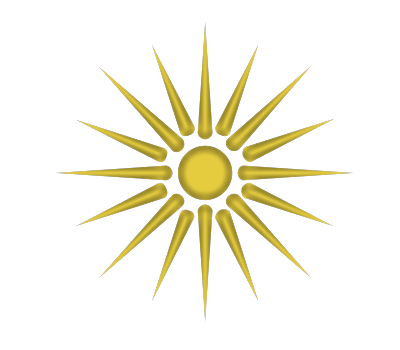 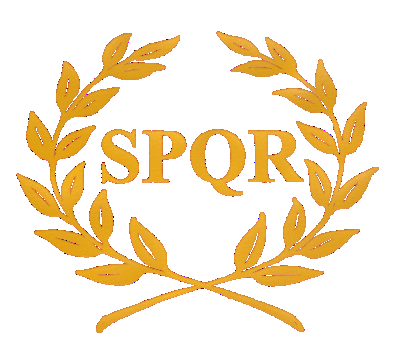 POTPA\AWETO NA MAKEDONIJA
POD RIMSKA VLAST
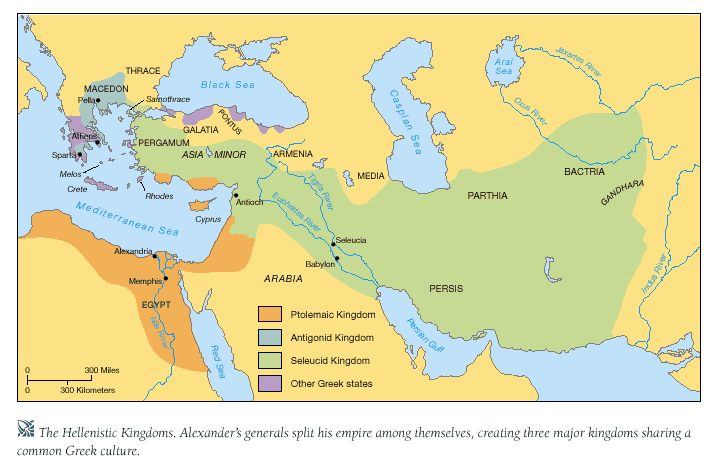 Podelbata na dr`avata na Aleksandar III Makedonski
по неговата смрт во Вавилон во 323 година пред нашата ера
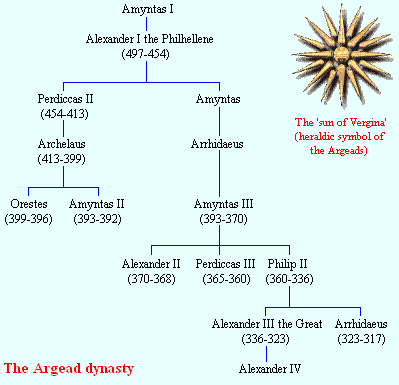 Последн владетел од
династијата Аргеади
синот на Александар III
Александар IV
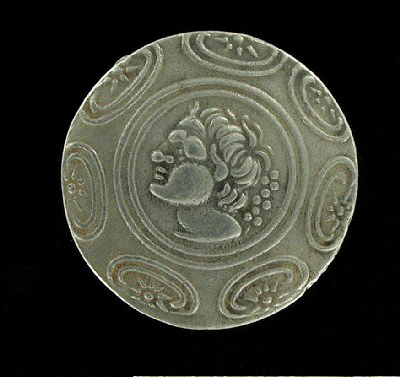 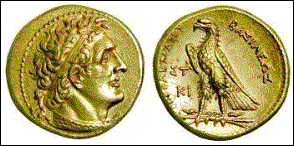 Генералот Antigon Gonat
ги порази Галите кај
Пела
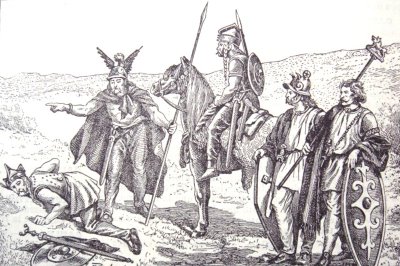 Nova dinastija
ANTIGONIDI
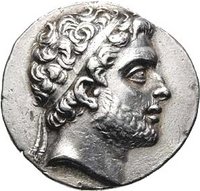 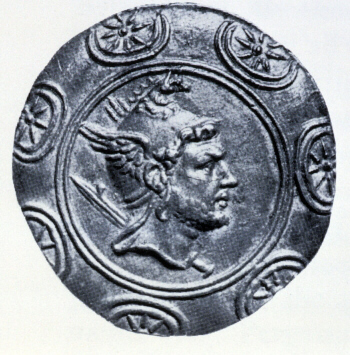 FILIP V
најзначаен крал 
од династијата
Антигониди
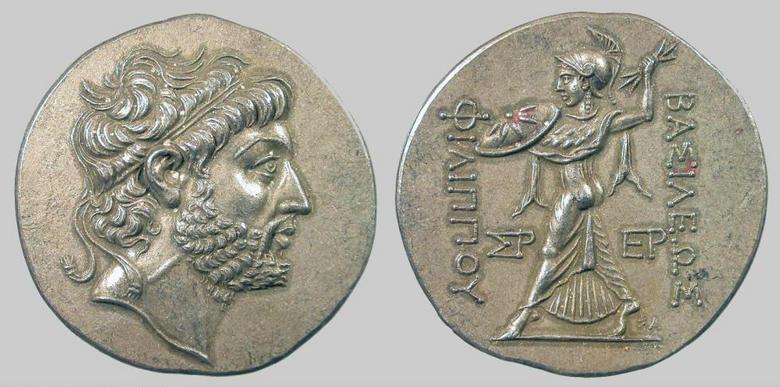 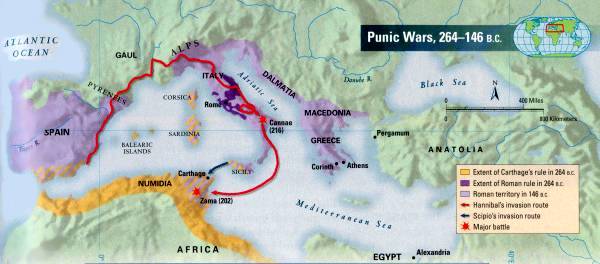 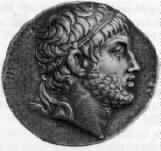 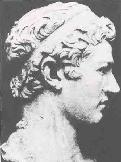 HANIBAL
FILIP V
Сојуз меѓу 
Македонија и Картагина 
за напад на Рим
Dr`ava na Selevkidite
Ilirite
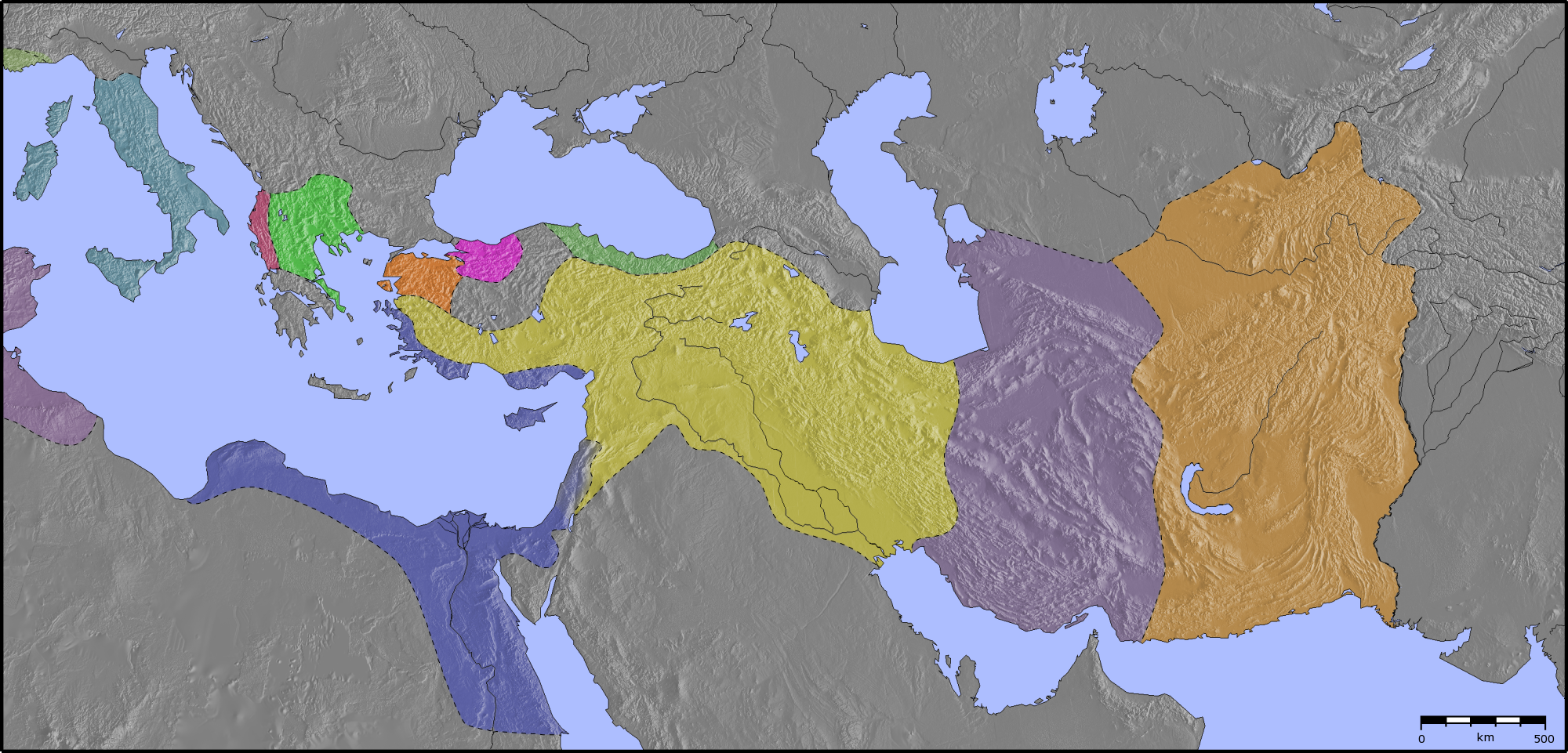 MAKEDONIJA
RIM
Pergam
Kartagina
Ptolomejska dr`ava
Ajtolskiot sojuz
PRVA MAKEDONSKO-RIMSKA VOJNA 215-205 g.p.n.e
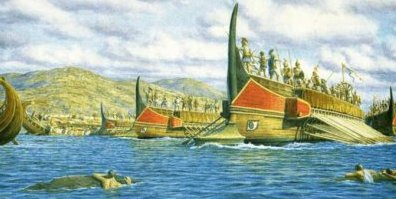 Рим испраќа само флота, за да го спречи 
сојузот на Македонија со Картагина
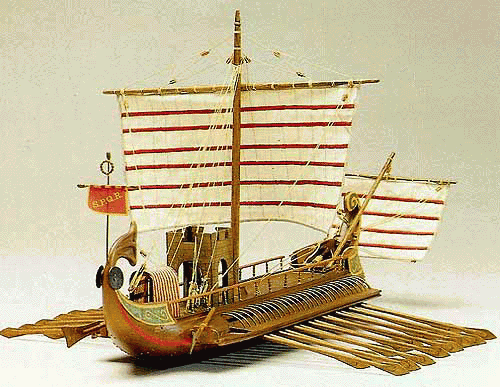 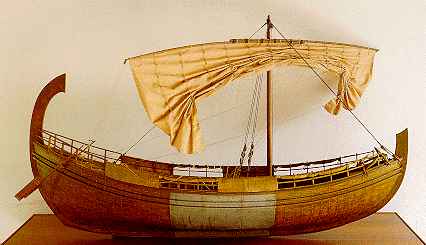 VTORA MAKEDONSKO-RIMSKA VOJNA 200-197 g.p.n.e
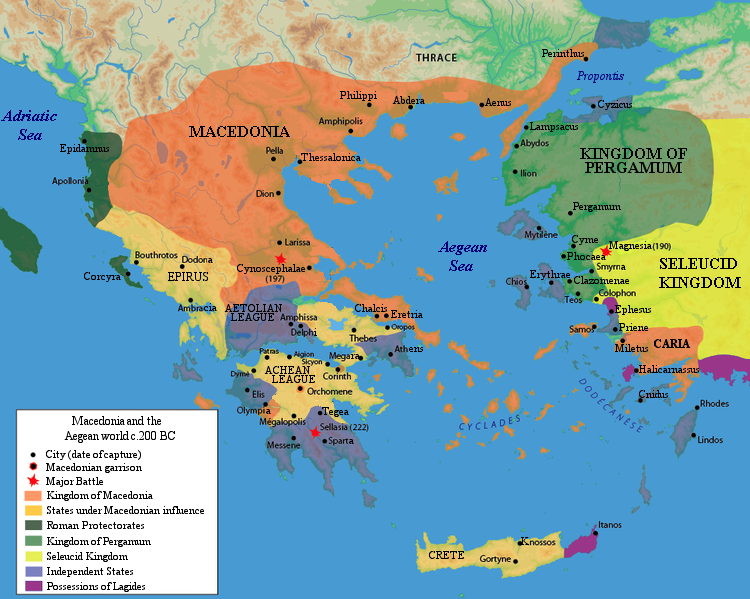 Римските легии
ја напаѓаат Македонија
од југ, преку територијата
на Хелада
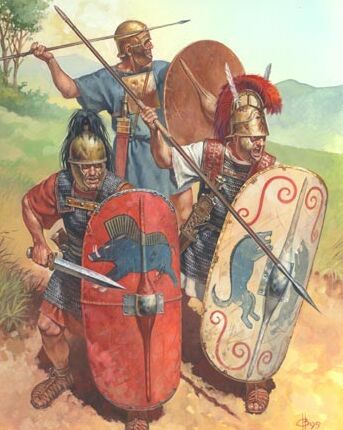 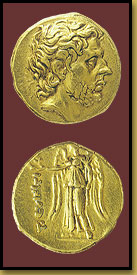 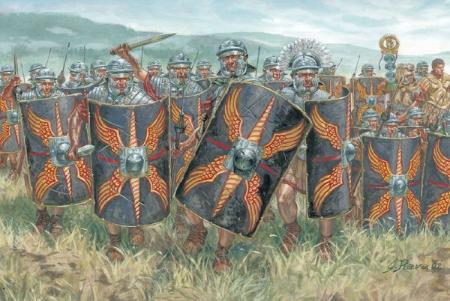 Rimski konzul
Flaminin
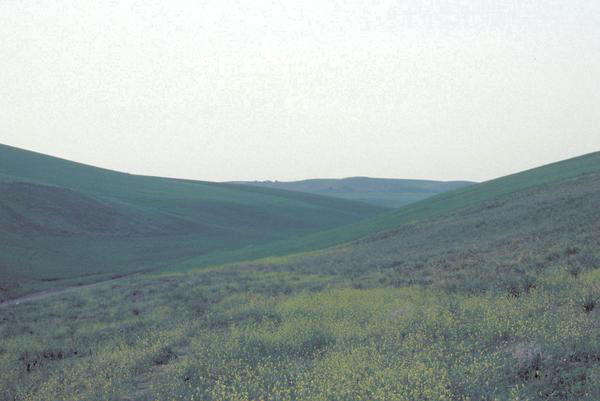 KINOSKEFALE 197 g.p.n.e
Makedonija da gi otstapi site osvoeni teritorii
 Da ja prodade celata flota
 da mu isplati na Rim visoka voena ot{teta
 Da ja namali vojskata na  5.000 vojnici
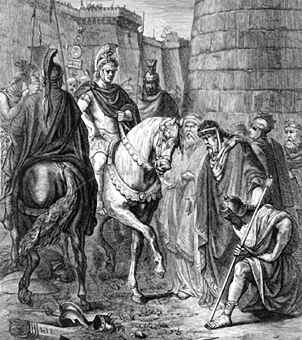 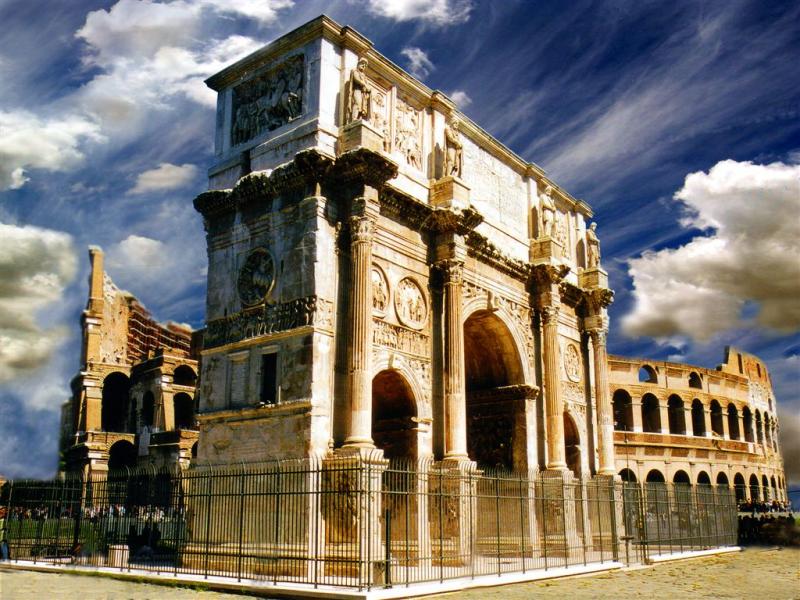 Triumf na Rimskata Republika
TRETA MAKEDONSKO-RIMSKA VOJNA 171-167 g.p.n.e
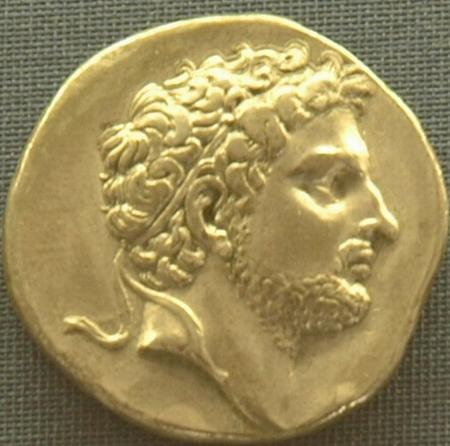 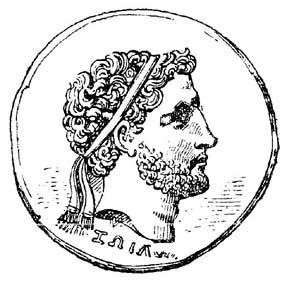 Posledniot Makedonski kral 
PERSEJ
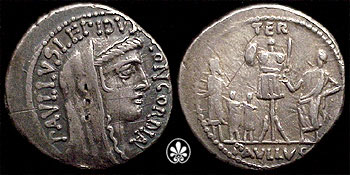 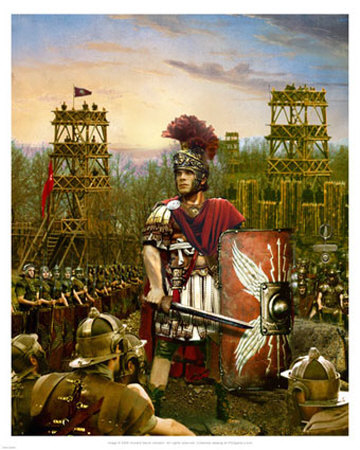 Rimskiot konzul
PAVLE EMILIJ
на чело на 
Римските легии
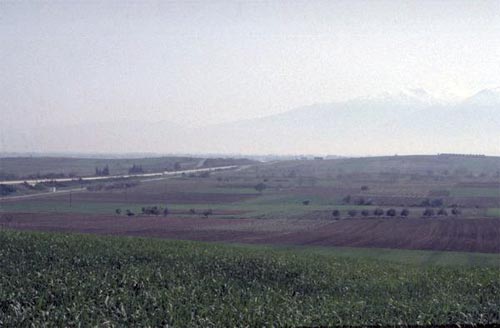 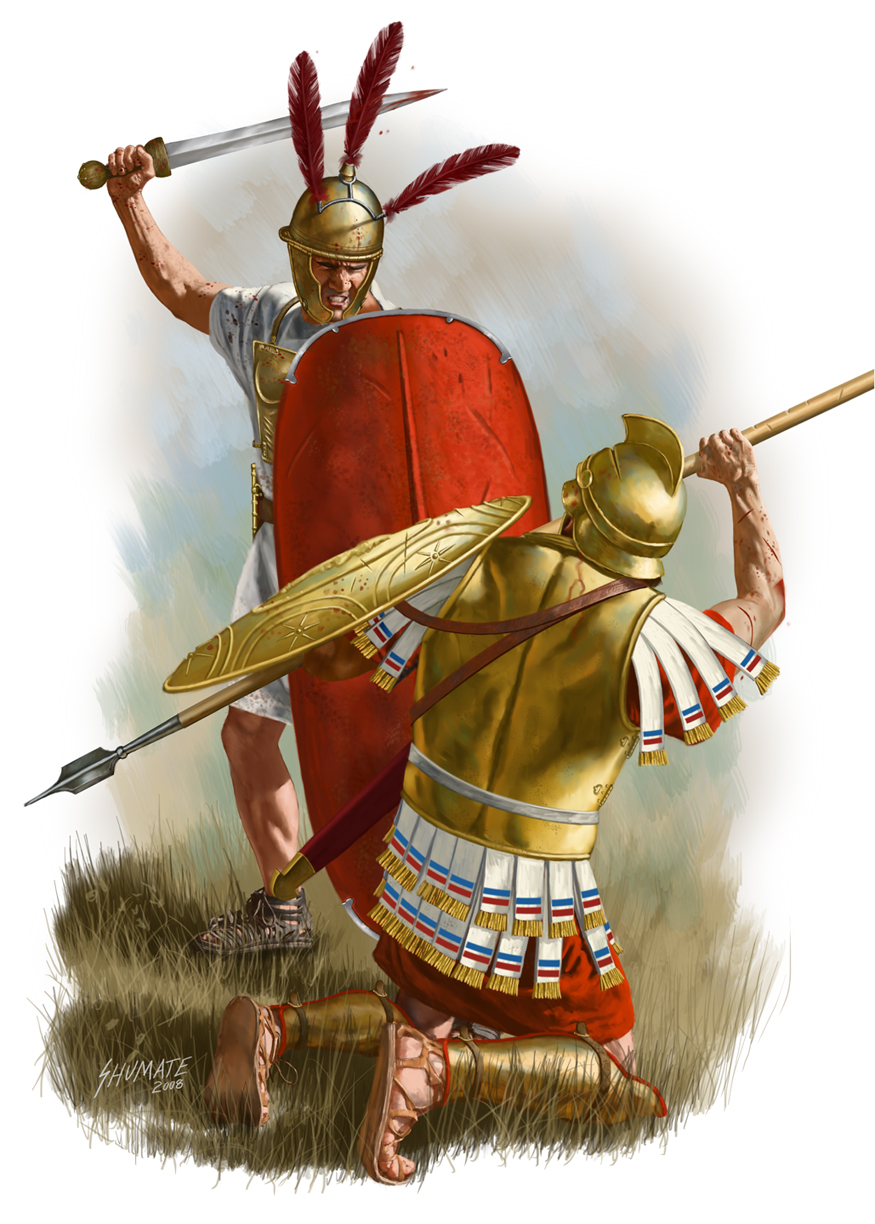 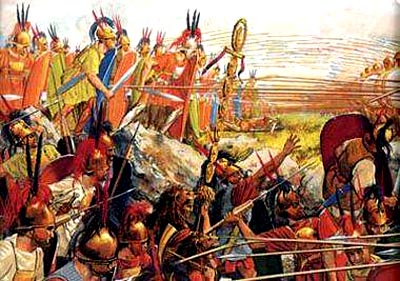 PIDNA
последна битка
меѓу Рим и Македонија
168 година п.н.е.
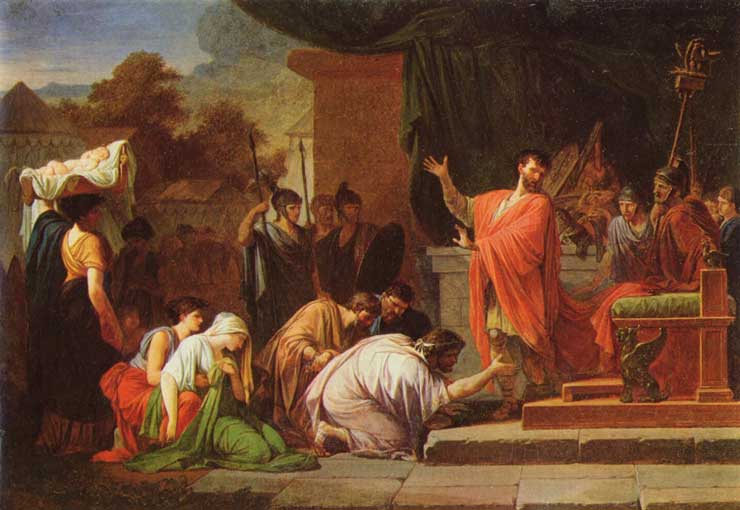 Последниот македонски крал Персеј заробен
Со фамилијата однесен во Рим и продаден како роб
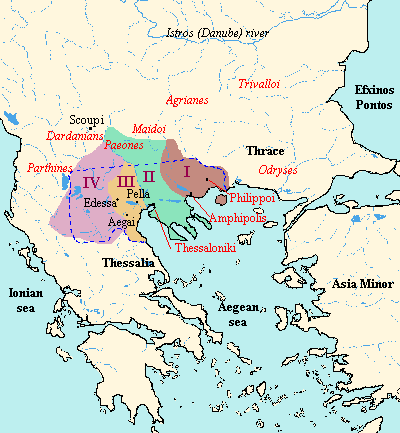 Makedonija podelena na 
~etiri oblasti – MERIDI
со центри во:
AMFIPOL
SOLUN
PELA
PELAGONIJA
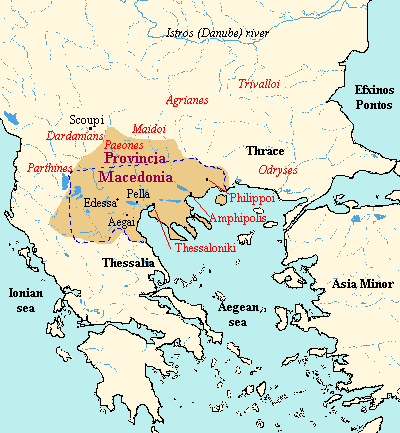 148 г.п.н.е. Востание на војникот Андриск
Се претставил како син на Персеј и крал на Македонија
Наречен е Лажниот Филип - - Pseudo-Philippus
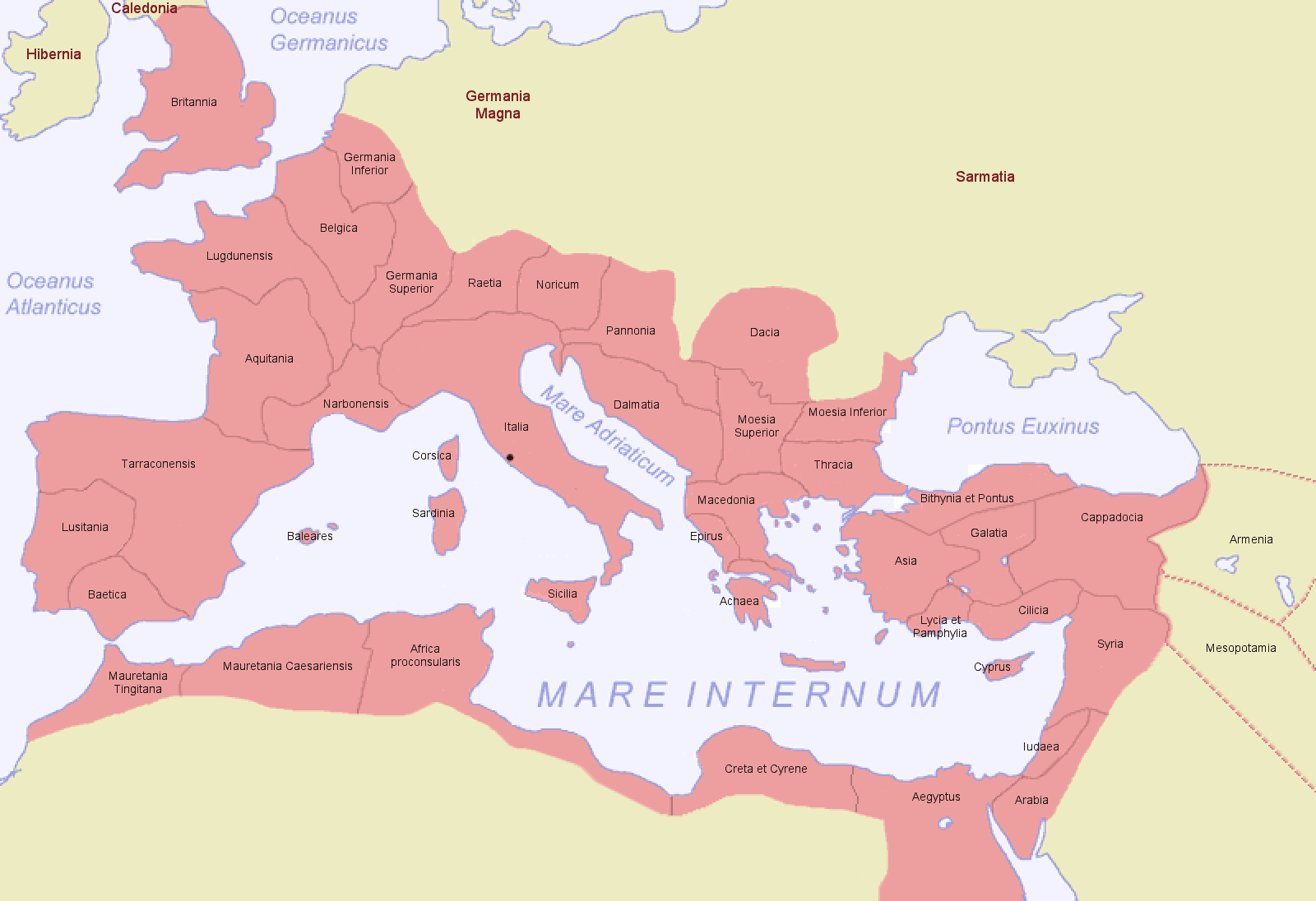 Македонија – римска провинција